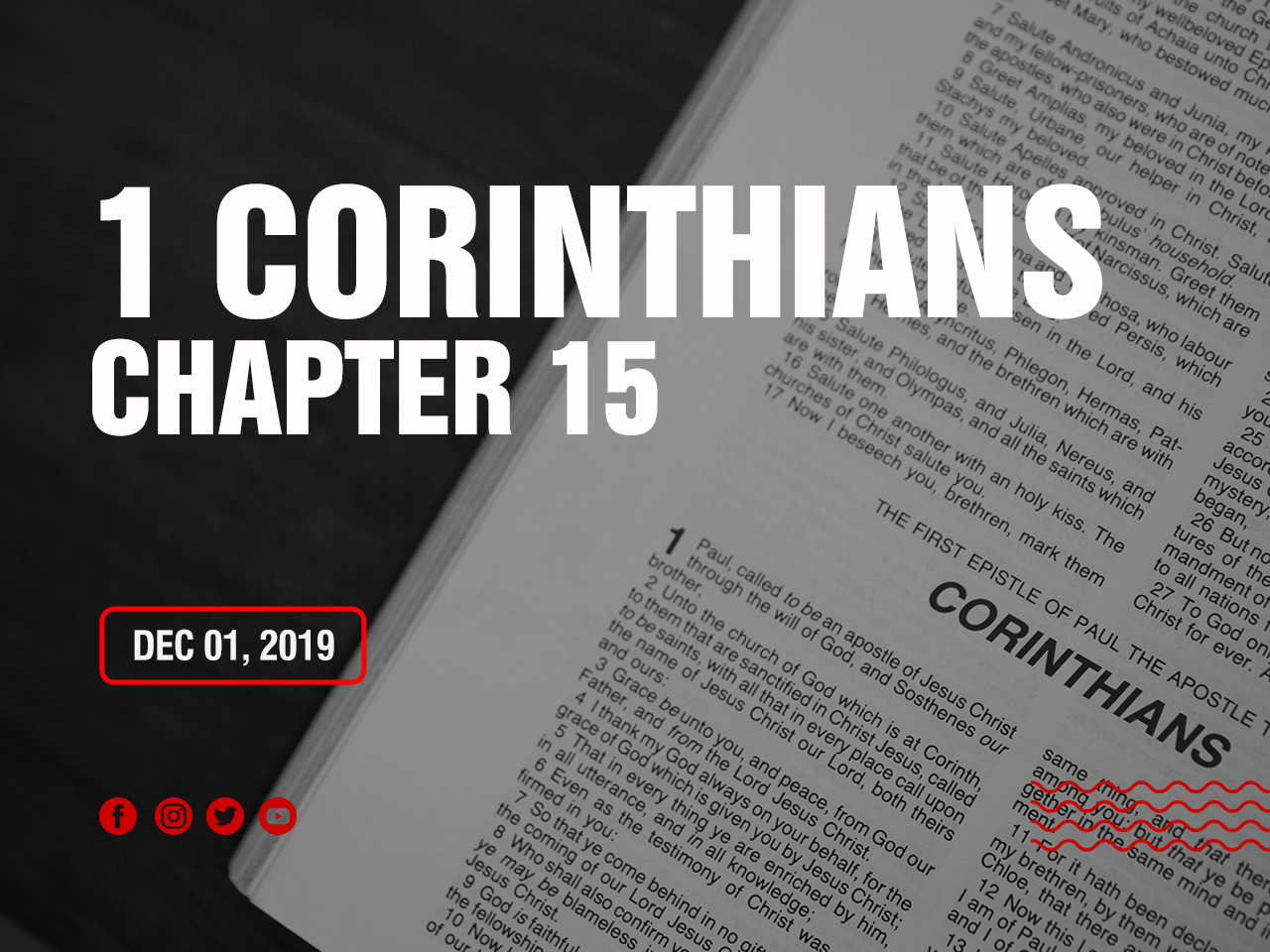 THE RESURRECTION 
FROM THE DEAD
The Gospel And The Resurrection (15:1-8)
The Gospel 

"Christ died for our sins..
He was buried, 
and that He rose again the third day..".
The Gospel And The Resurrection (15:1-8)
vs 2:

"hold fast" means keep secure, keep firm possession of
The Gospel And The Resurrection (15:1-8)
THE RESURRECTION 
OF JESUS CHRIST WAS INDISPUTABLE. 

IF 500 EYE WITNESSES WERE TO TESTIFY IN COURT TO THE FACT OF THE RESURRECTION, THE RESURRECTION WOULD BE UPHELD.
Paul's Call Of Grace (15:9-11)
WE ARE WHAT WE ARE 
BY HIS GRACE. 

YET WE DETERMINE BY OUR RESPONSE, 
IF GOD'S GRACE EXTENDED TO US 
GOES IN VAIN, OR RESULTS IN THE FULL MEASURE OF HIS PURPOSES 
BEING FULFILLED THROUGH US.
The Resurrection Of The Dead (15:12-19)
THE CHRISTIAN FAITH 
DEPENDS ENTIRELY 
ON THIS ONE TRUTH – 
CHRIST'S RESURRECTION 
FROM THE DEAD
The Resurrection Of The Dead (15:12-19)
WE LIVE LIFE WITH HOPE IN CHRIST 
NOT ONLY FOR THIS LIFE 
BUT ALSO IN THE HEREAFTER.
In Christ, Our Hope Of The Resurrection (15:20-28)
firstfruits = 
a beginning, the beginning of a thing
In Christ, Our Hope Of The Resurrection (15:20-28)
THE RESURRECTION OF JESUS 
REPRESENTS 
OUR RESURRECTION. 
BECAUSE HE LIVES 
WE WILL LIVE ALSO.
Living In View Of The Resurrection (15:29-34)
WE MUST LIVE AS PEOPLE 
WHO BELIEVE IN AND ARE CONVINCED 
OF THE RESURRECTION
Living In View Of The Resurrection (15:29-34)
2 Corinthians 4:16-18
16 Therefore we do not lose heart. Even though our outward man is perishing, yet the inward man is being renewed day by day. 
17 For our light affliction, which is but for a moment, is working for us a far more exceeding and eternal weight of glory,
Living In View Of The Resurrection (15:29-34)
2 Corinthians 4:16-18
18 while we do not look at the things which are seen, but at the things which are not seen. For the things which are seen are temporary, but the things which are not seen are eternal.
Living In View Of The Resurrection (15:29-34)
WE HAVE TO GUARD OUR FAITH 
IN THE GOSPEL 
AND IN THE RESURRECTION
A Glorious, Incorruptible, Resurrection Body (15:35-49)
OUR PRESENT BODIES 
ARE MORTAL, 
MADE OF DUST, 
CORRUPTIBLE, 
NATURAL. 
THESE BODIES ARE LAID TO THE GROUND IN DISHONOR AND WEAKNESS.
A Glorious, Incorruptible, Resurrection Body (15:35-49)
OUR RESURRECTED BODIES WILL BE IMMORTAL, 
INCORRUPTIBLE, 
SPIRITUAL, 
RAISED UP IN GLORY AND POWER.
The Final Victory (15:50-58)
WE CONTINUE, 
UNSHAKABLE, IMMOVABLE, 
ALWAYS ABOUNDING, ALWAYS ADVANCING 
IN THE WORK OF THE LORD.

ALL THAT IS DONE FOR CHRIST 
WILL HAVE FRUIT 
THAT WILL LAST THROUGH ETERNITY!